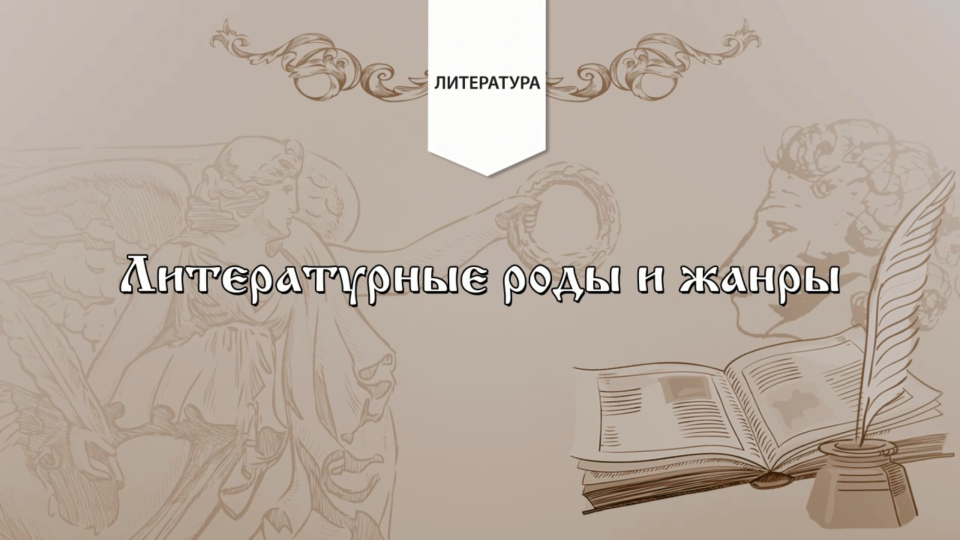 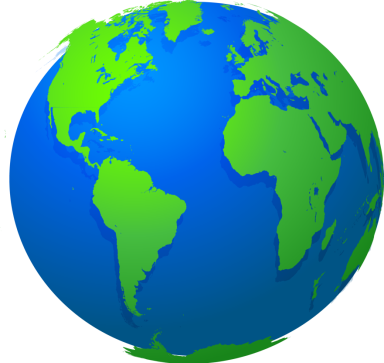 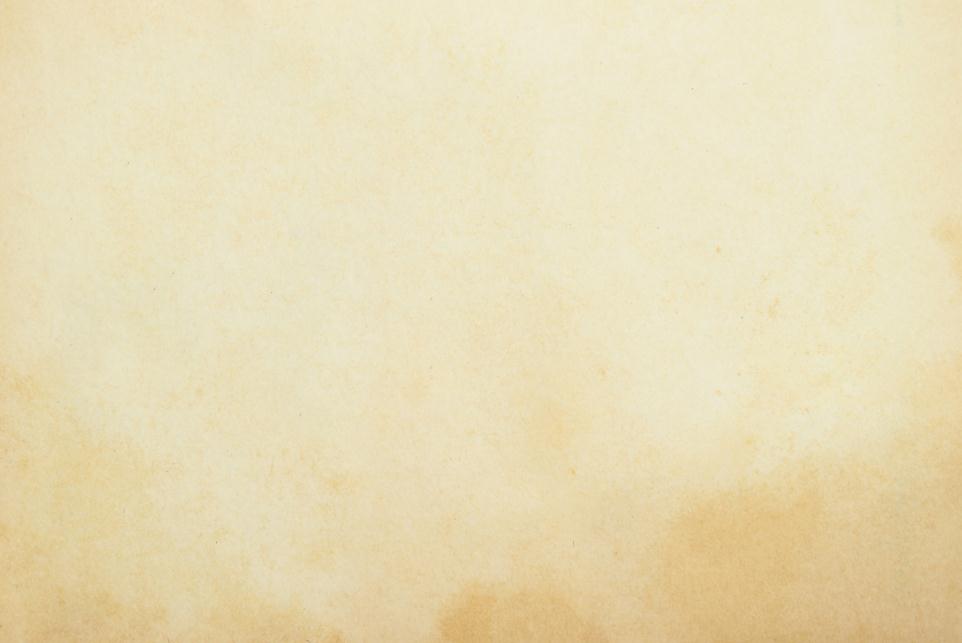 «Три главных основы чего-нибудь»
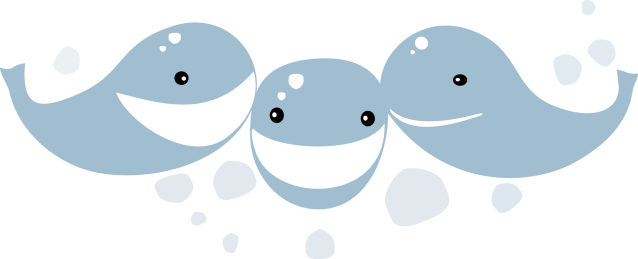 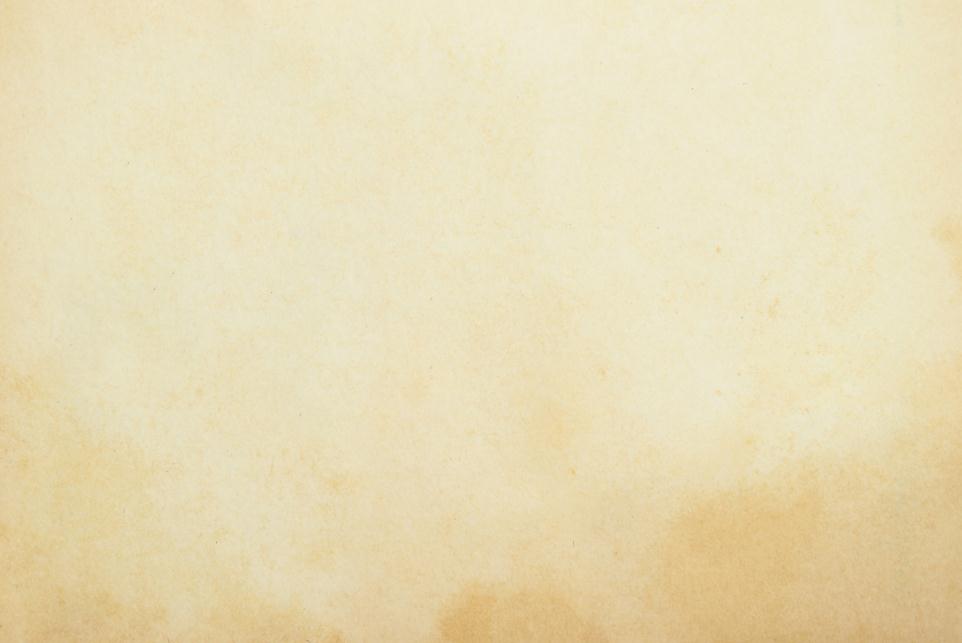 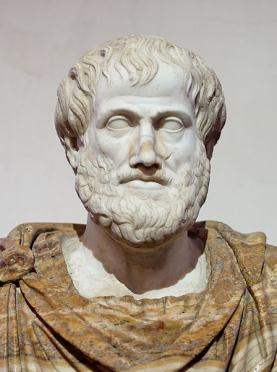 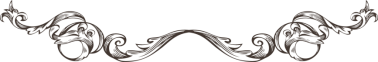 Три рода литературы: 
эпос, лирика и драма.
Аристотель
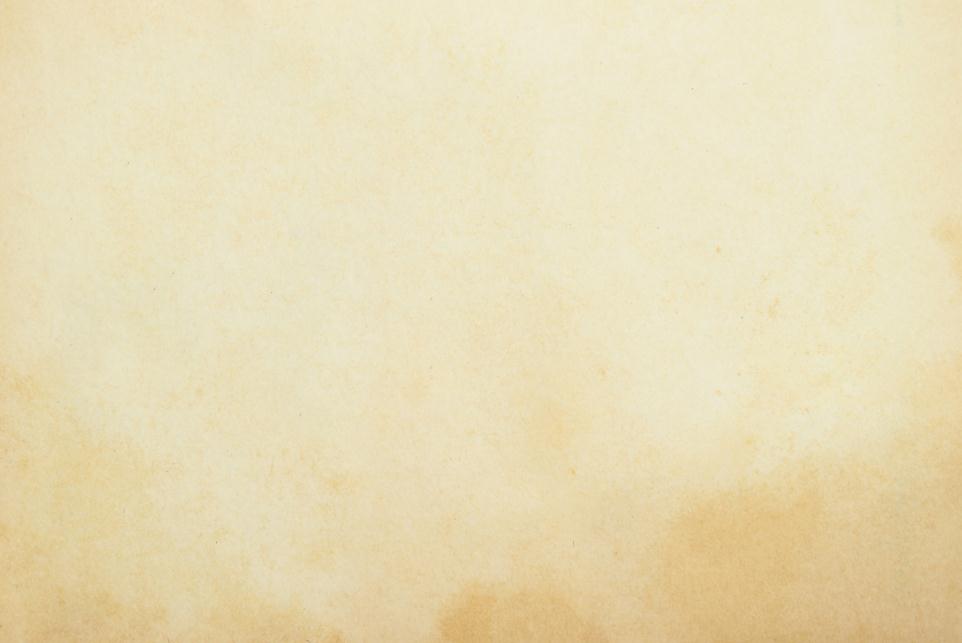 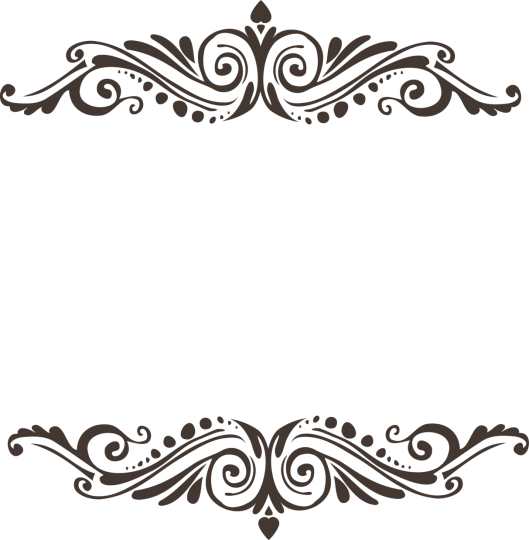 Жанр — исторически сложившиеся 
внутренние подразделения 
в большинстве видов искусства.
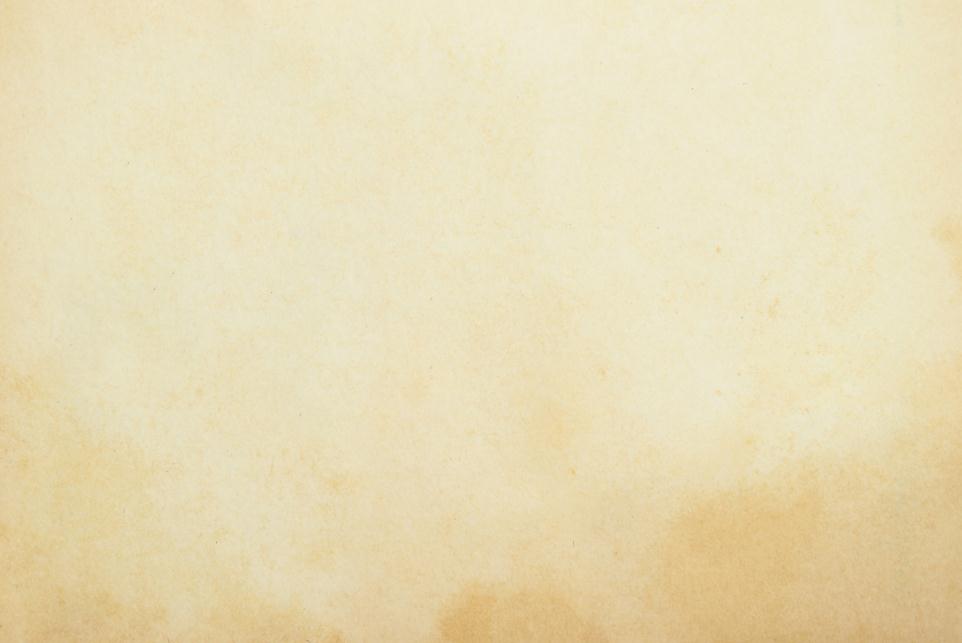 Эпос – объективное отображение действительности:
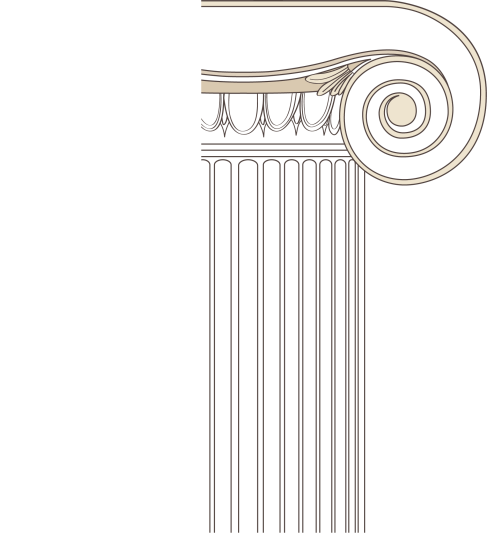 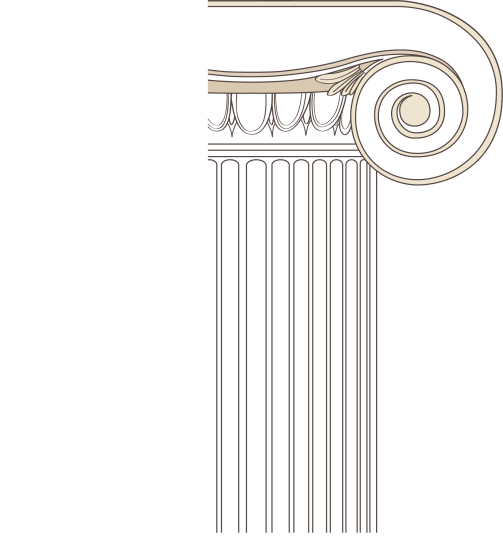 Малая форма: 
рассказ, новелла, 
очерк, притча.
Большая форма: 
героическая песнь,
роман.
Средняя форма: 
повесть.
В эпических произведениях, как правило, есть сюжет, персонажи и повествователь.
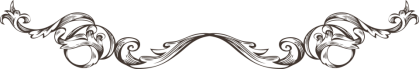 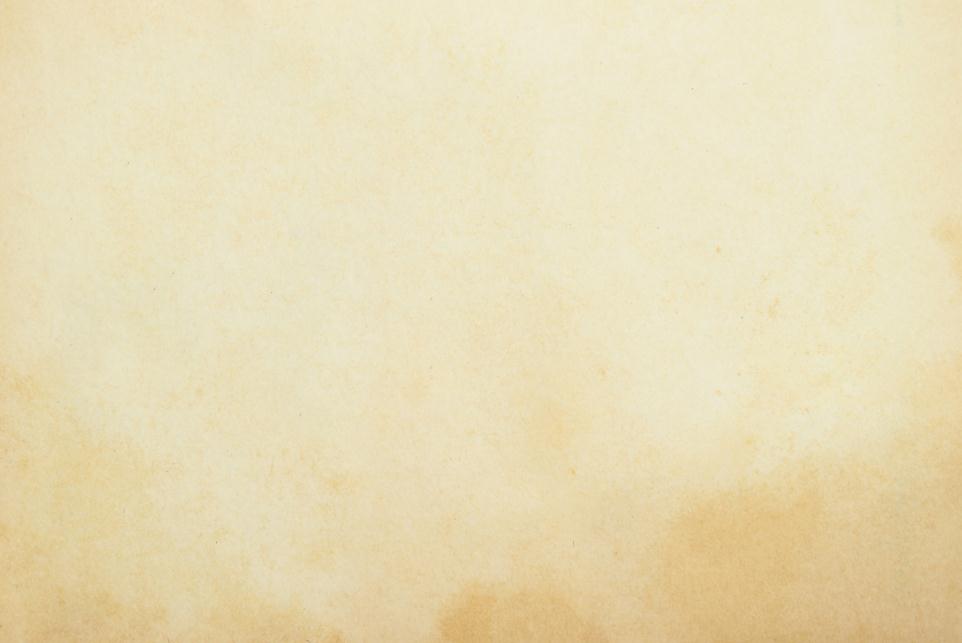 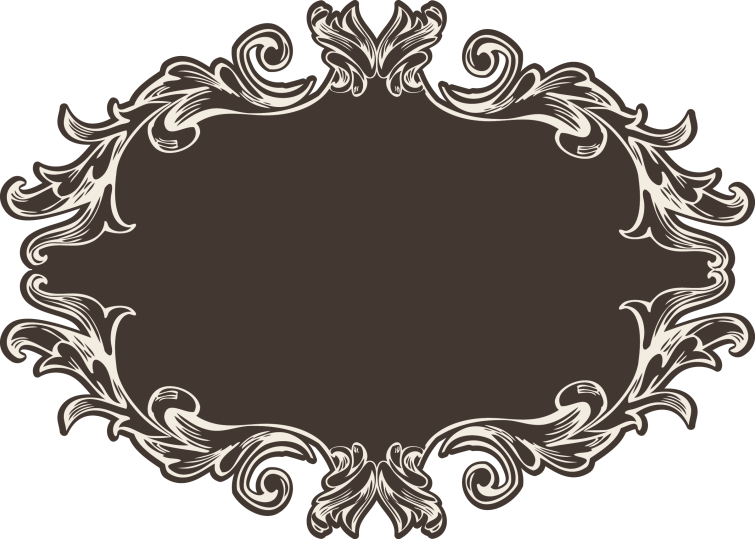 Эпосу свойственно останавливаться на подробностях, художественных деталях.
Роман отображает жизнь в её полноте и многообразии; характеры 
показаны в развитии.
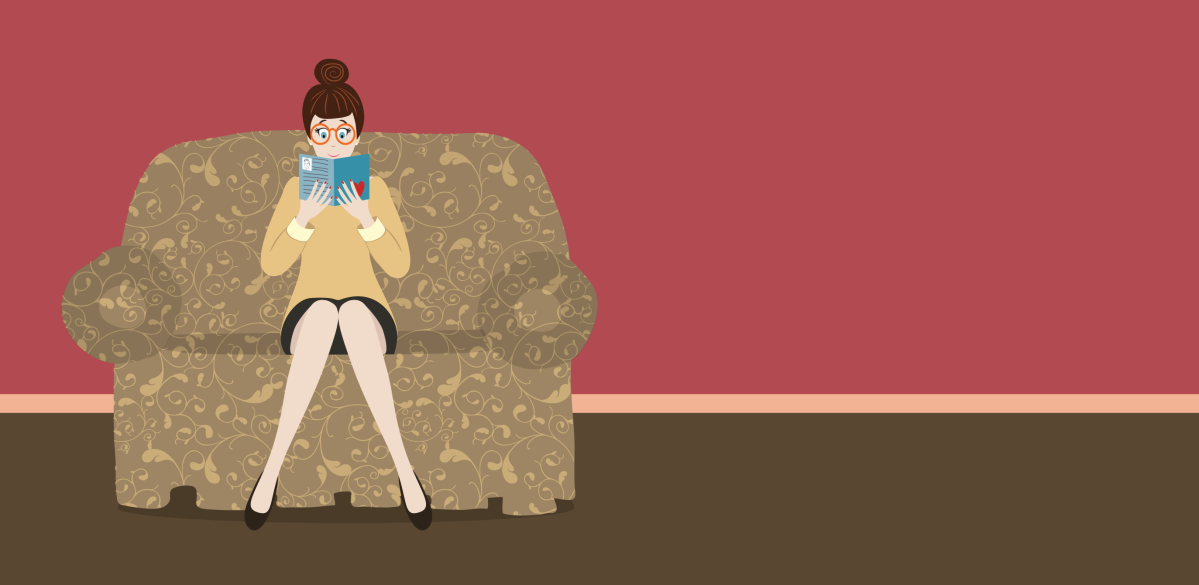 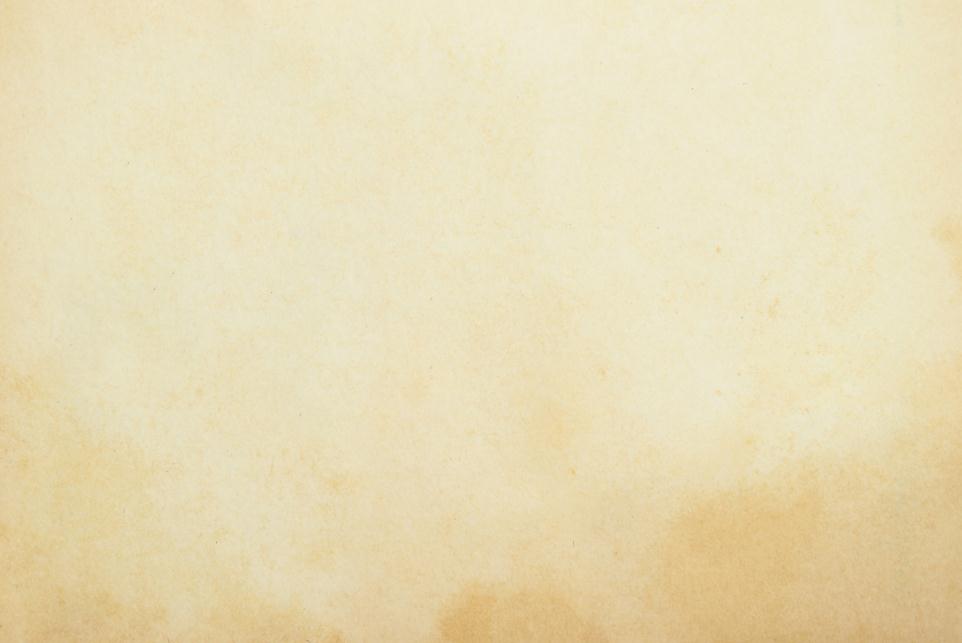 Романы:
любовные;
исторические;
фантастические;
философские;
психологические.
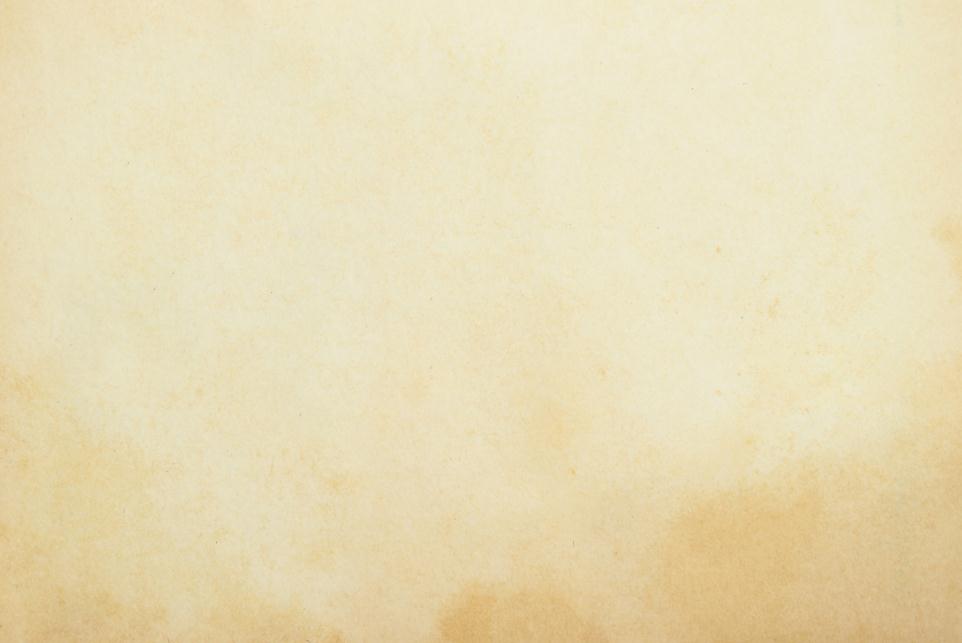 Повесть — произведение, среднее между рассказом и романом по количеству действующих лиц и событий.
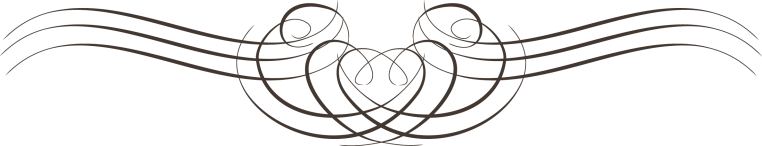 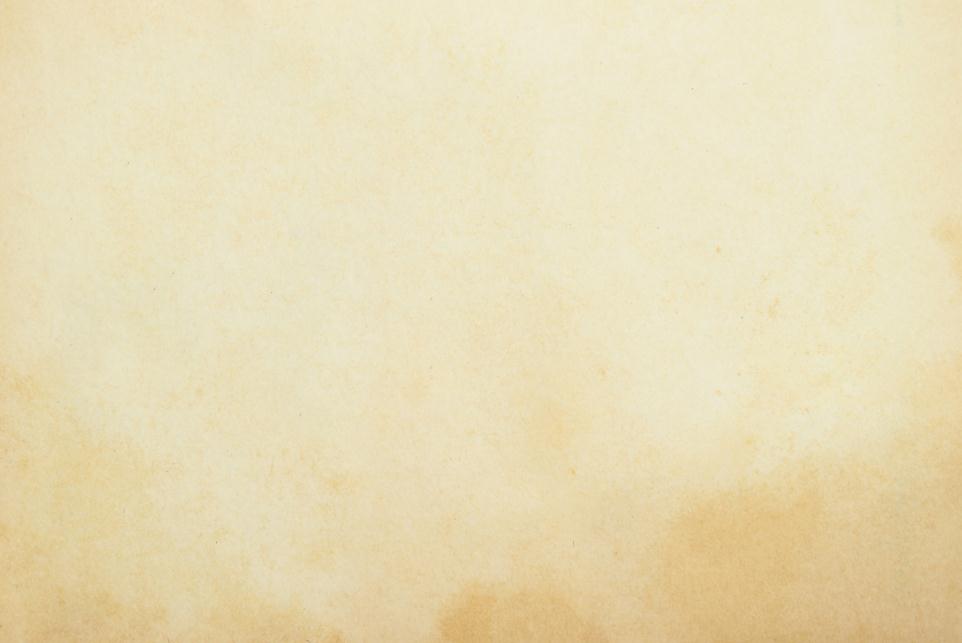 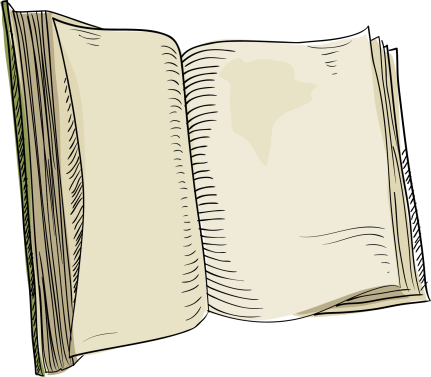 Рассказ — небольшое произведение с ограниченным числом персонажей, в котором решается одна проблема и описывается одно событие.
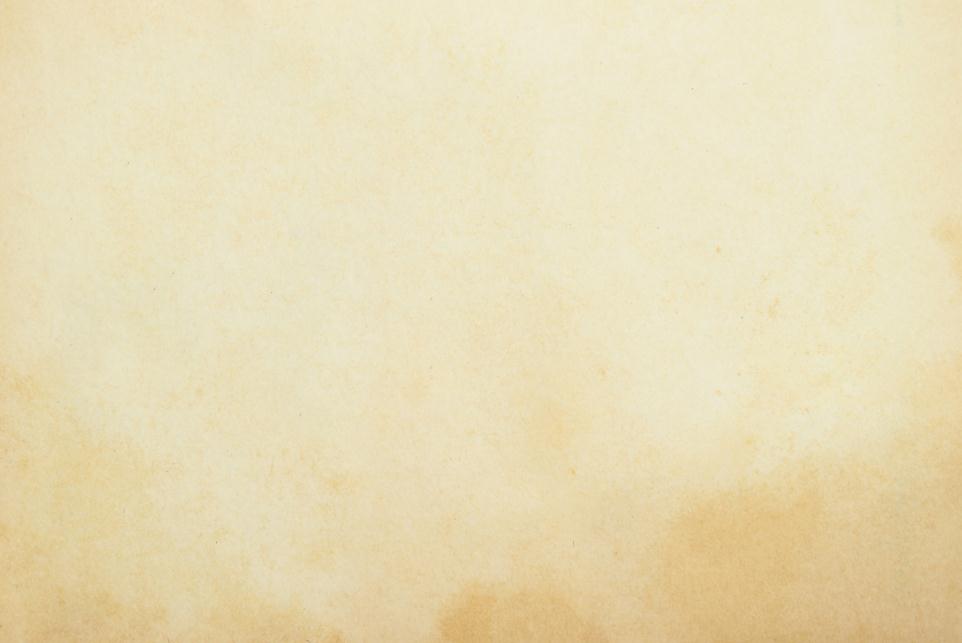 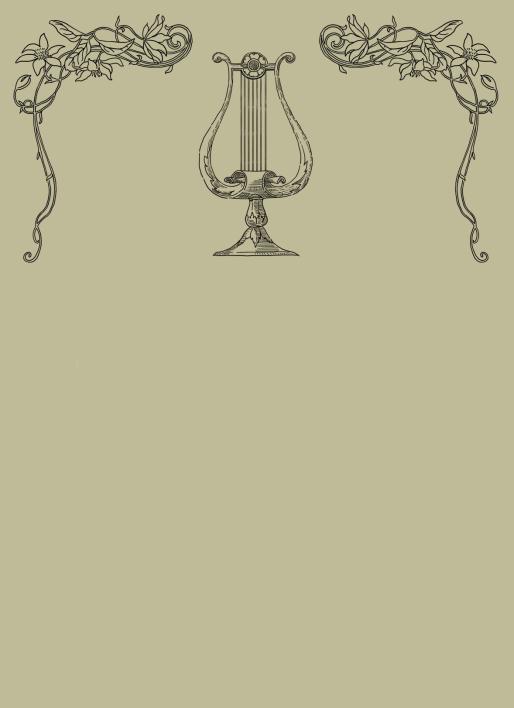 Греческое слово «лира» обозначает музыкальный инструмент, под аккомпанемент которого исполнялись песни.
Лирика —  отражение мыслей, чувств, переживаний.
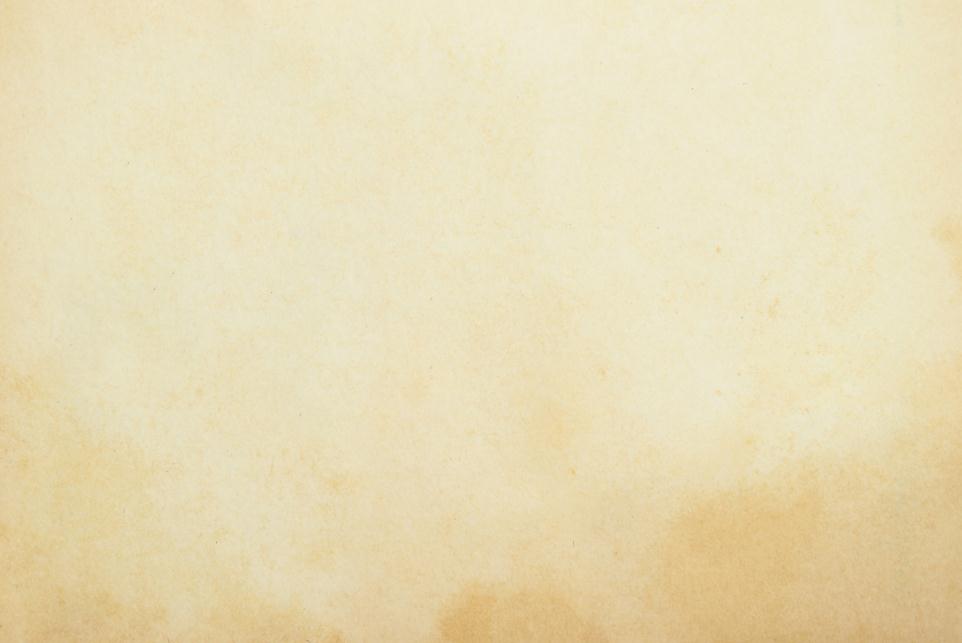 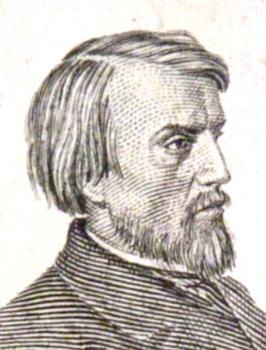 «Великий поэт, говоря о своём «Я», 
говорит об общем – о человечестве».
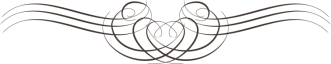 В.Г. Белинский
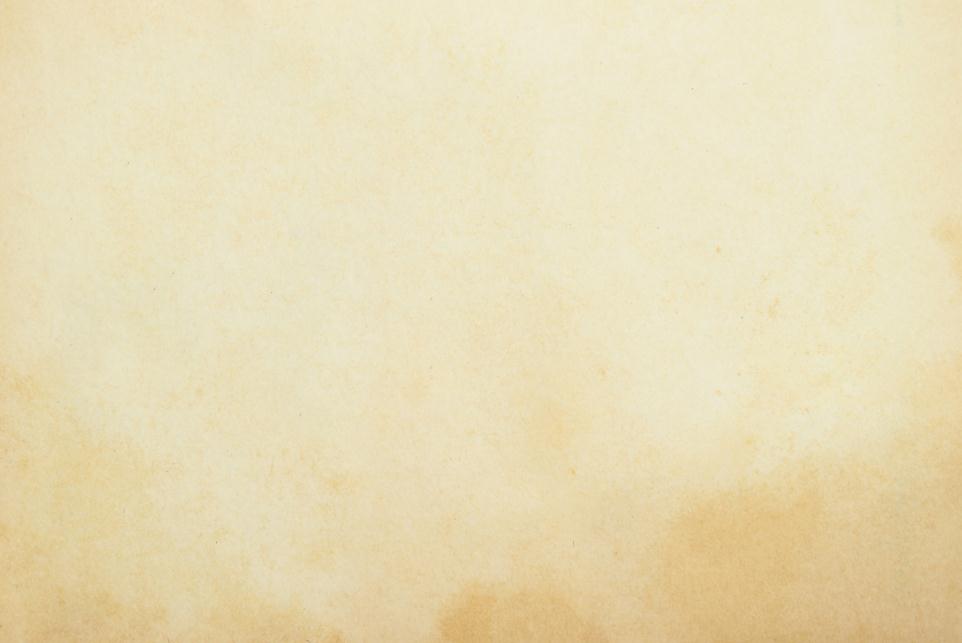 В лирических признаниях Фета или Тютчева, Лермонтова или Есенина  читатель узнаёт свои чувства, свои мысли, свои радости и страдания.
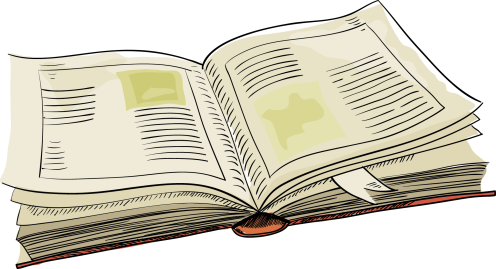 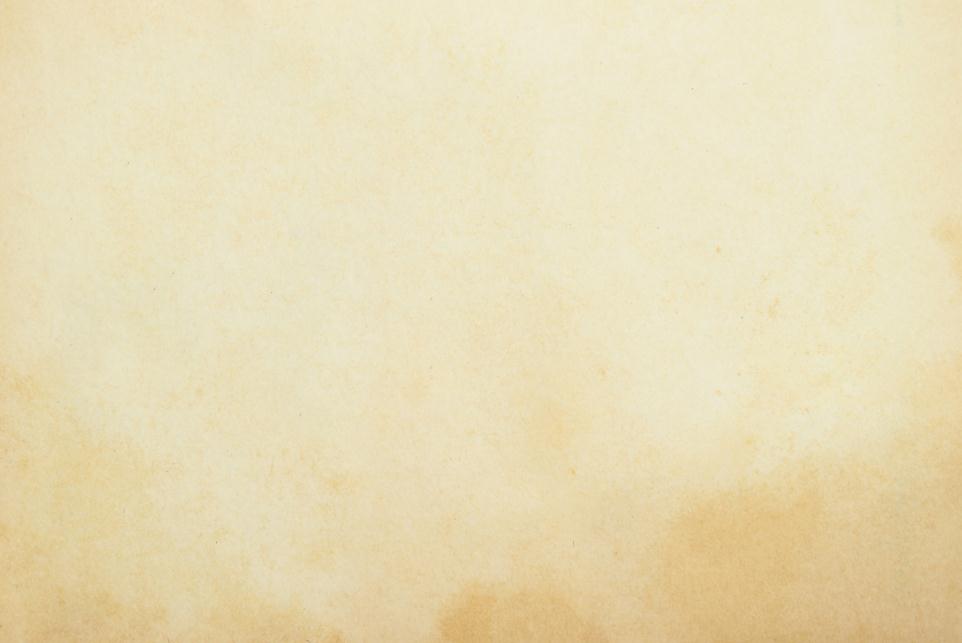 Я вас любил: любовь ещё, быть может,В душе моей угасла не совсем;Но пусть она вас больше не тревожит;Я не хочу печалить вас ничем.Я вас любил безмолвно, безнадежно,То робостью, то ревностью томим;Я вас любил так искренно, так нежно,Как дай вам Бог любимой быть другим.
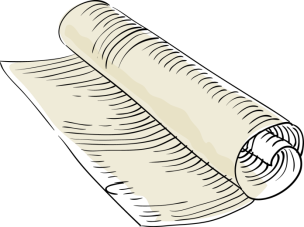 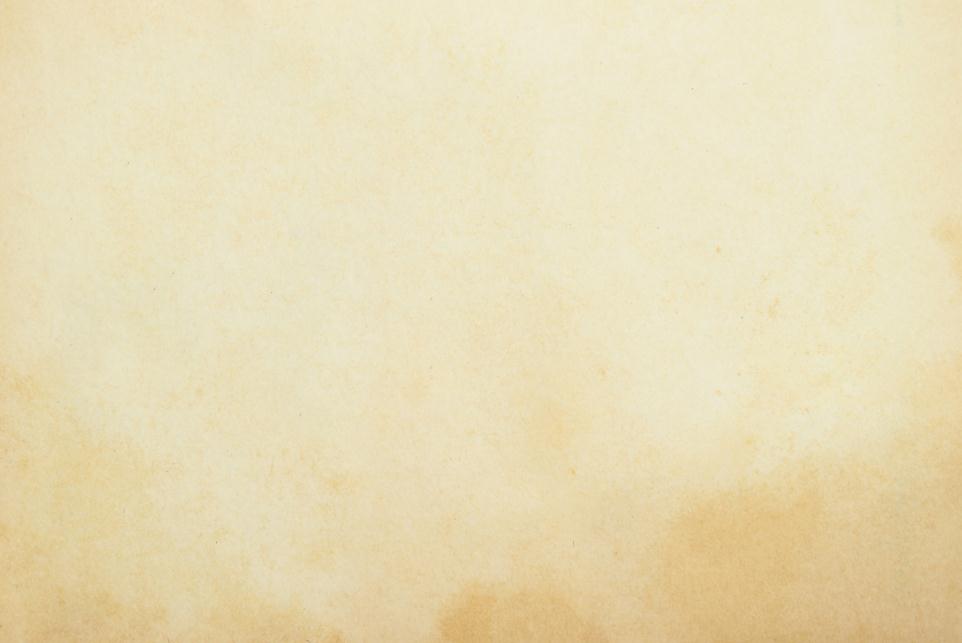 Элегия — печальное стихотворение, темой которого является несчастная любовь, разлука, утрата.
Ода — стихотворение, написанное в торжественном тоне.
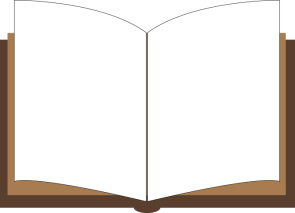 Эпиграмма — небольшое сатирическое стихотворение.
Послание — 
стихотворное письмо.
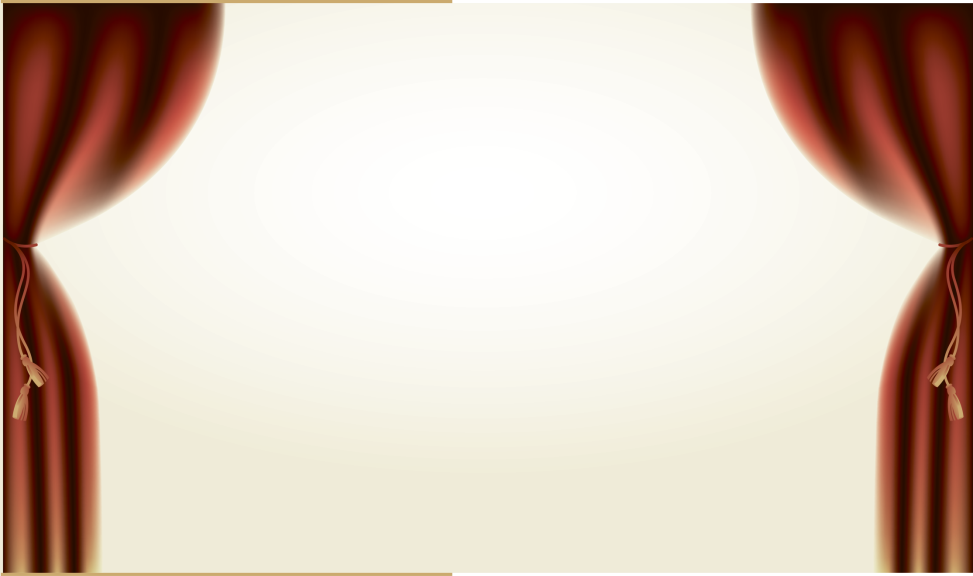 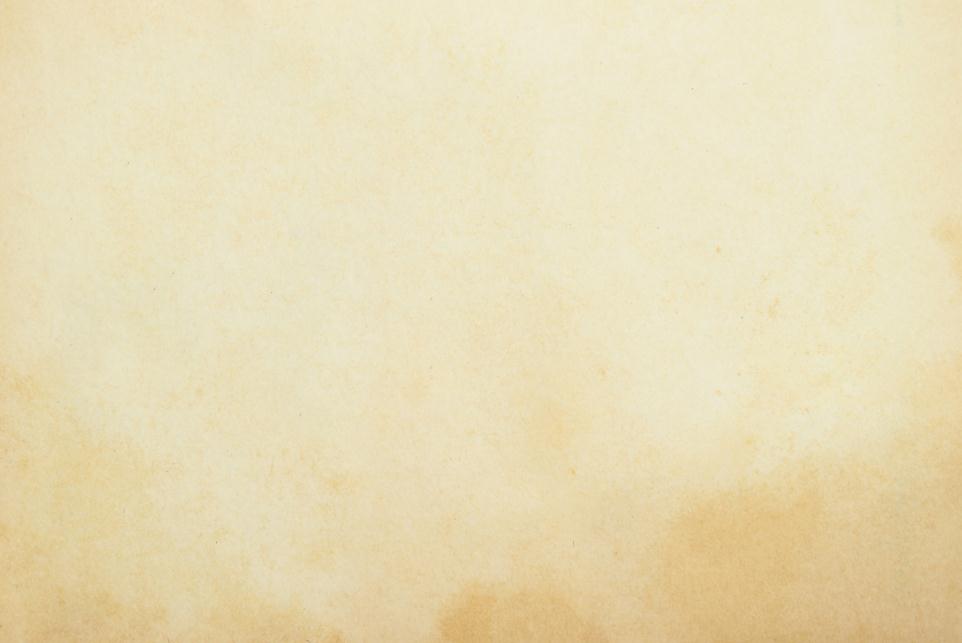 Театр
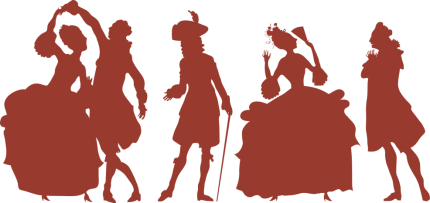 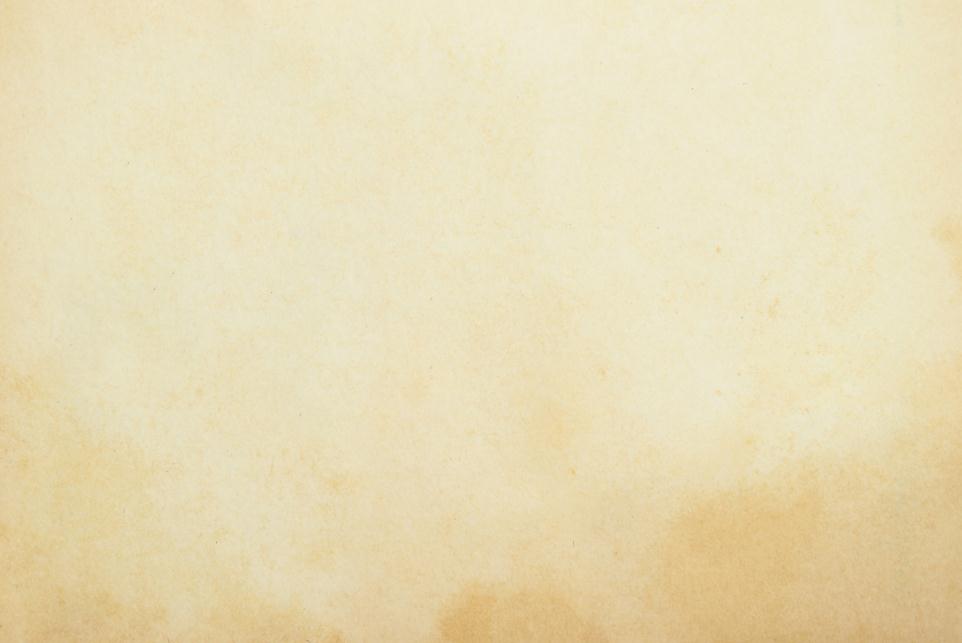 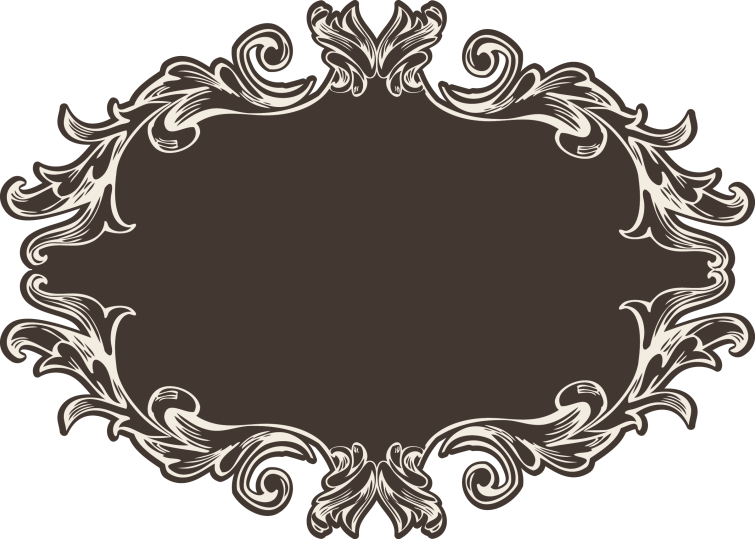 Драма — «действие»(греч.)
для исполнения на сцене.
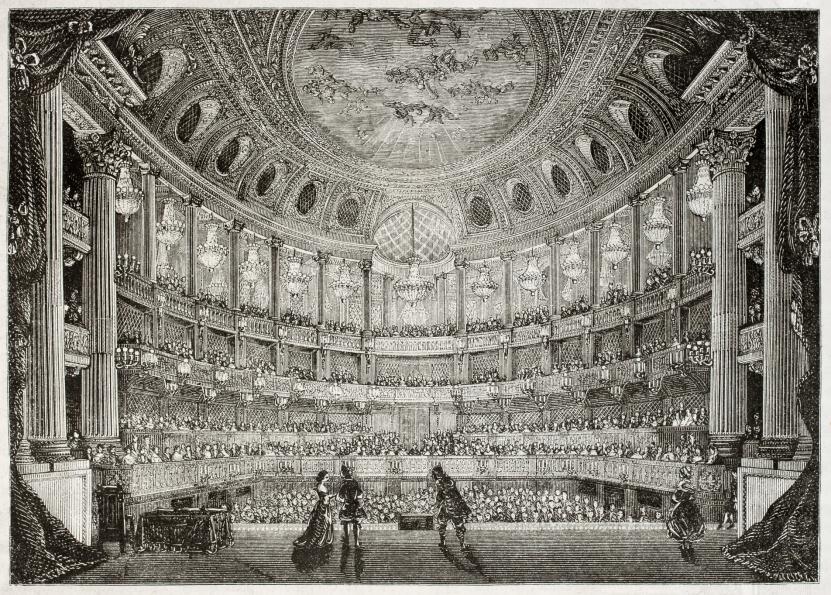 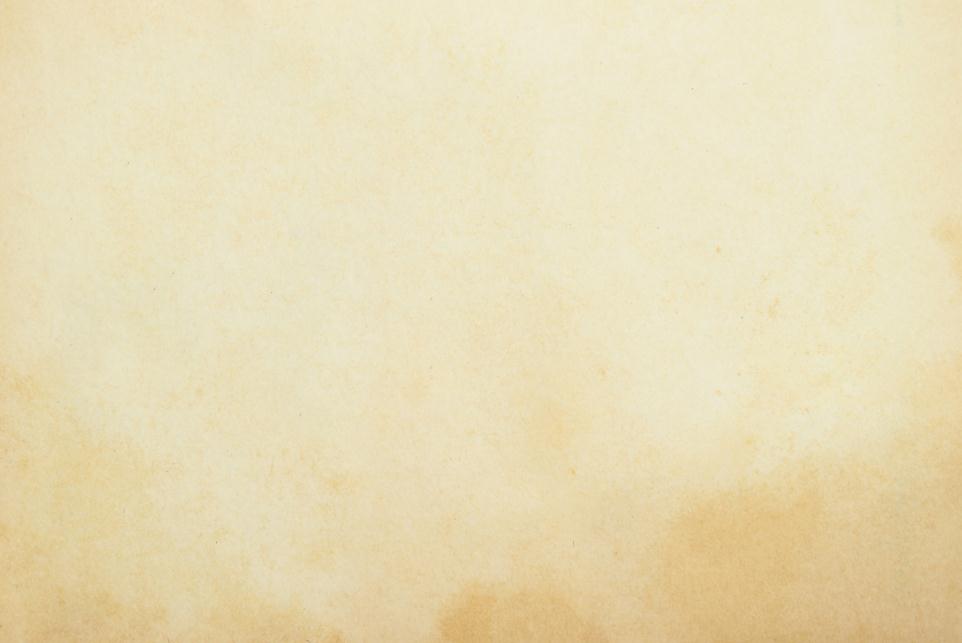 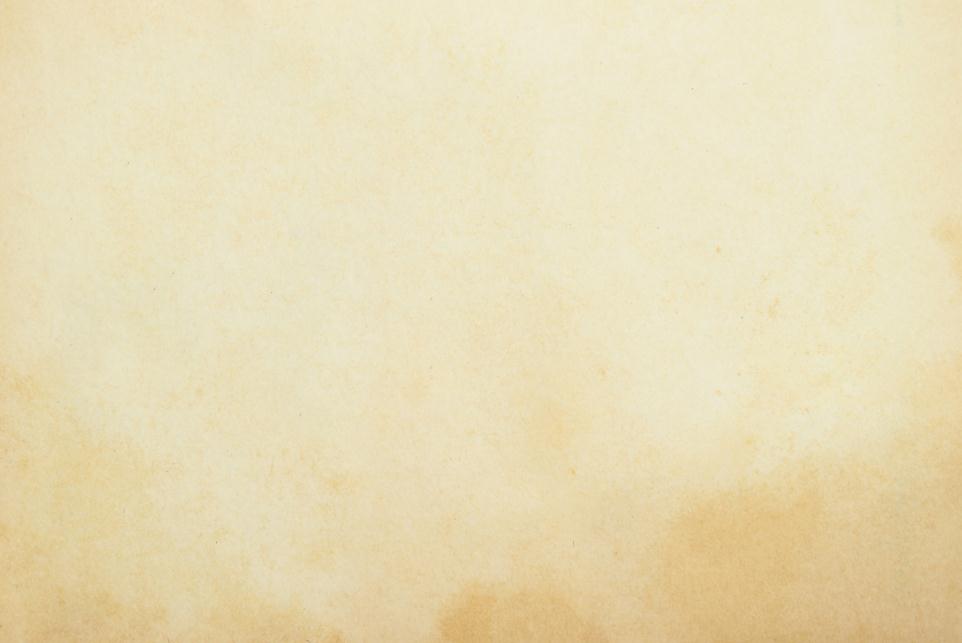 Драматические произведения
Действия или акты
Явления
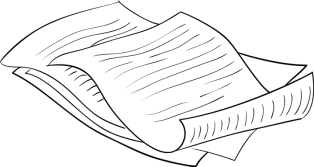 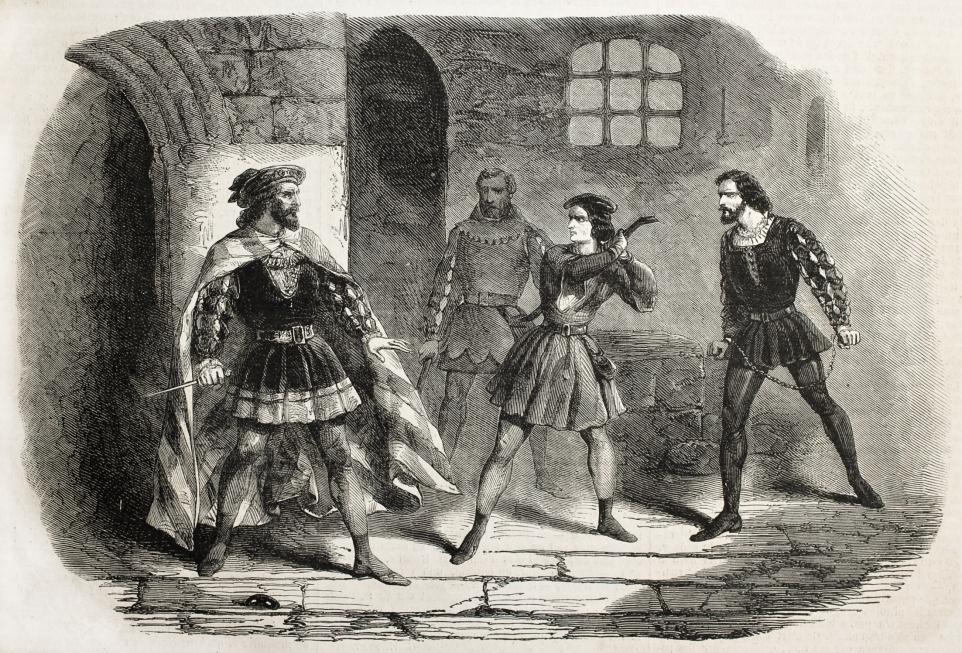 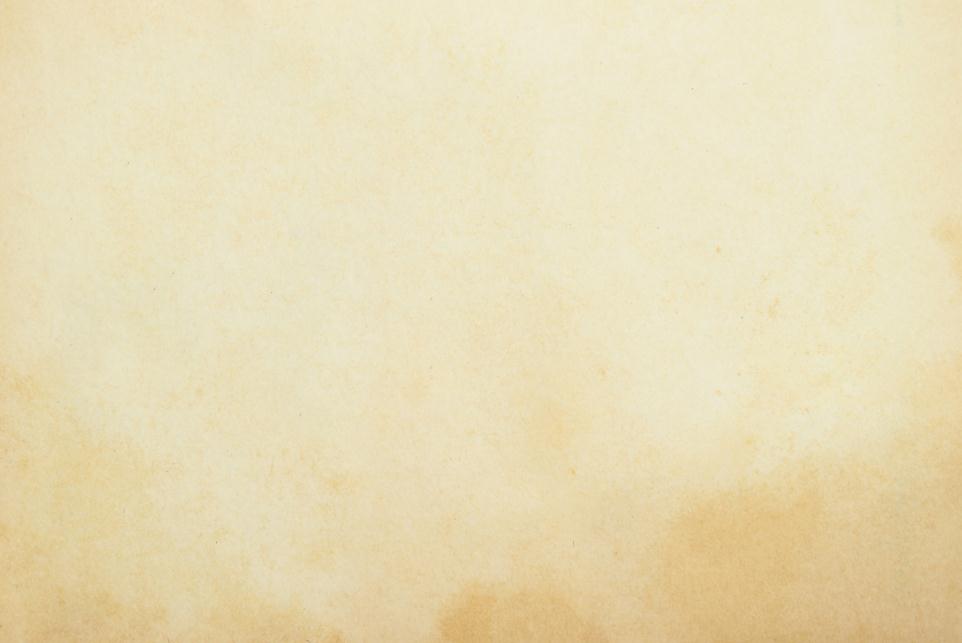 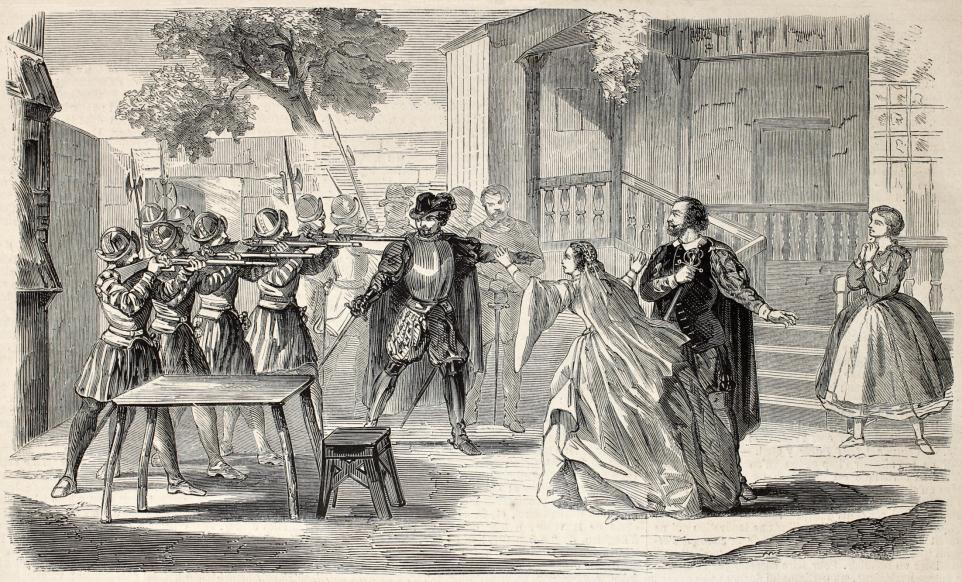 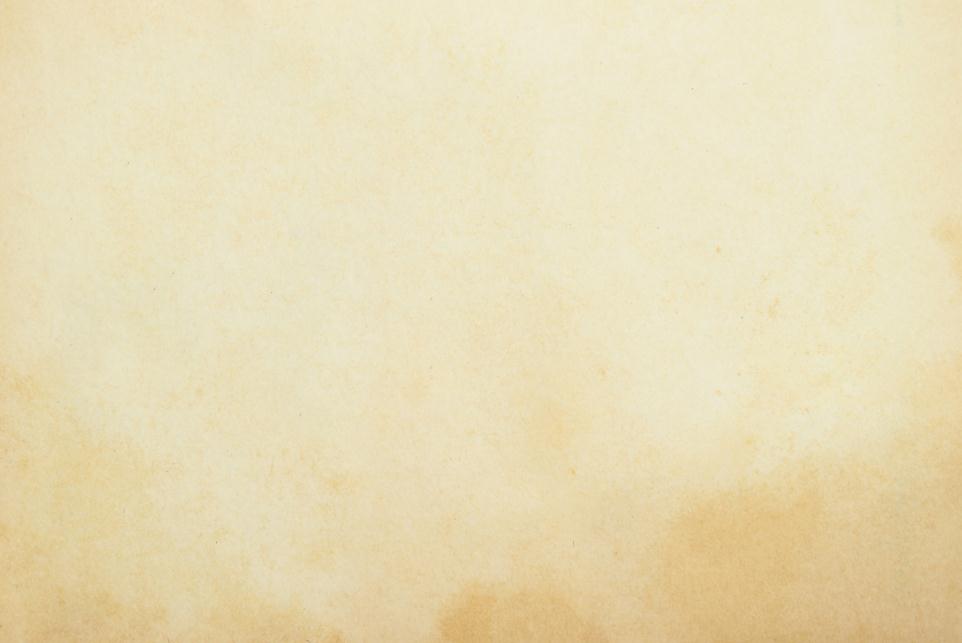 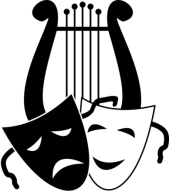 Трагедия — вид драмы, в основу сюжета которого положен конфликт, вызывающий страдания и гибель героя в финале.
Комедия — вид драмы, в котором персонажи и сюжет вызывают смех.
Драма
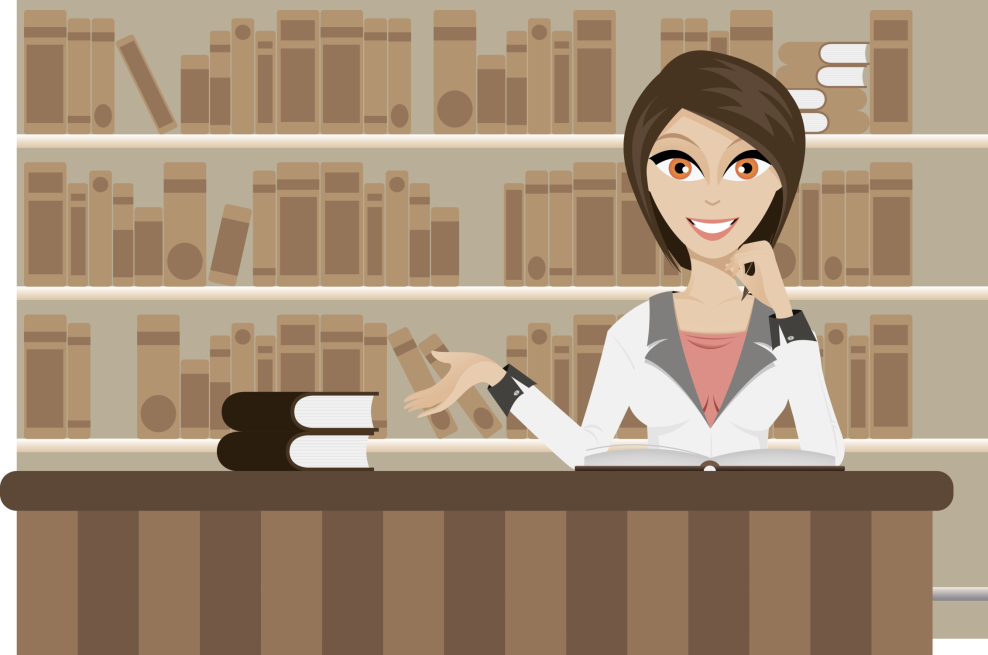